LECTIO SEXTA
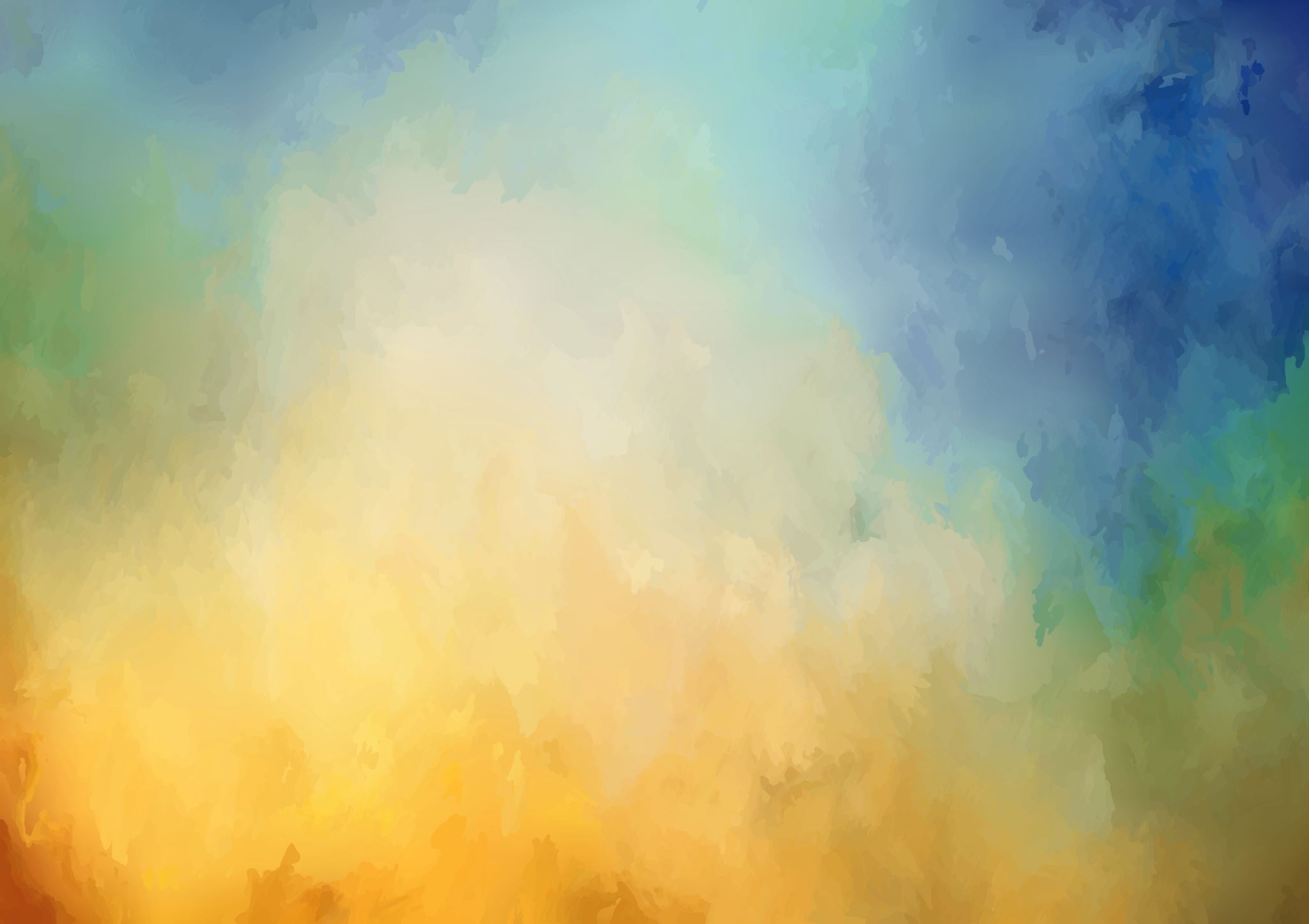 Μάθημα  6
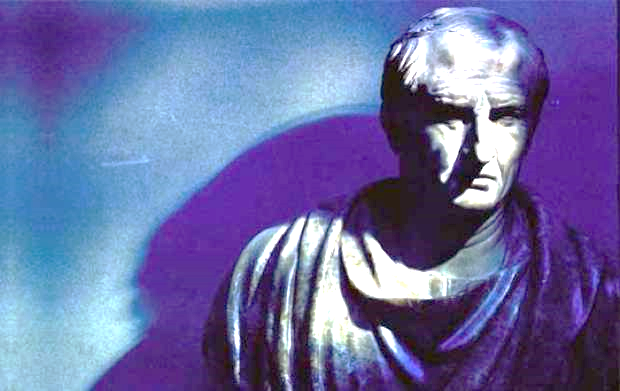 ΟΙ ΝΟΜΟΙ
ΚΙΚΕΡΩΝ
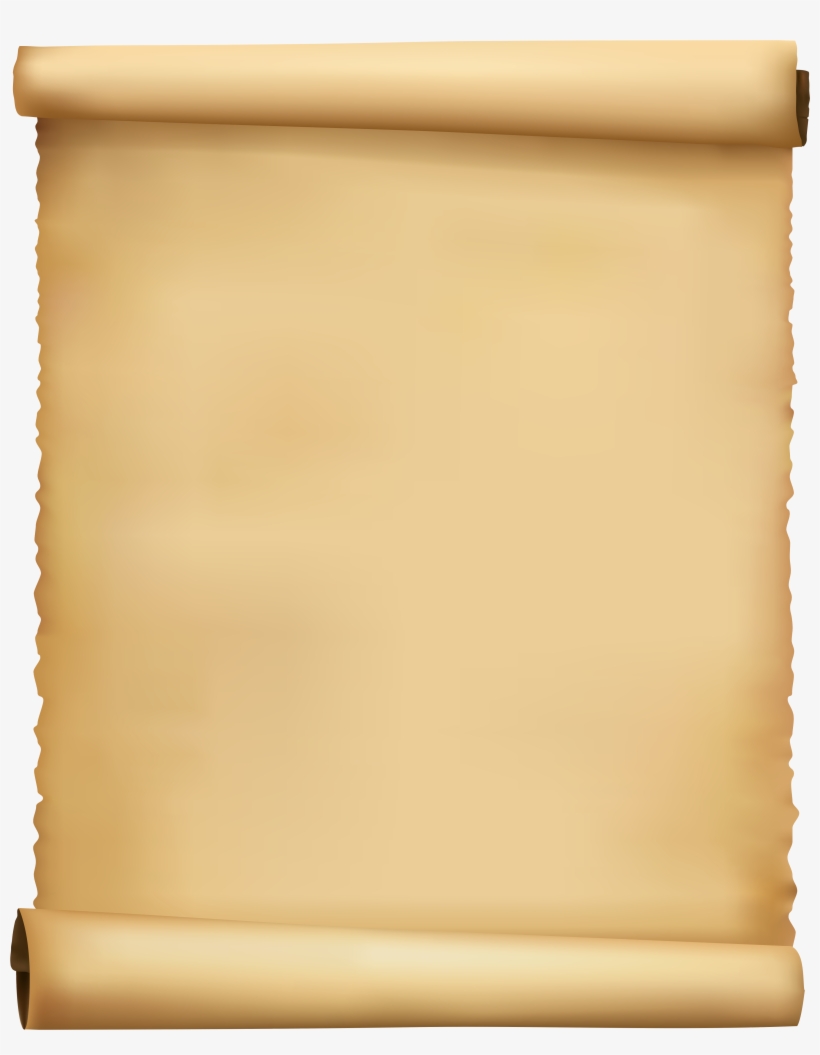 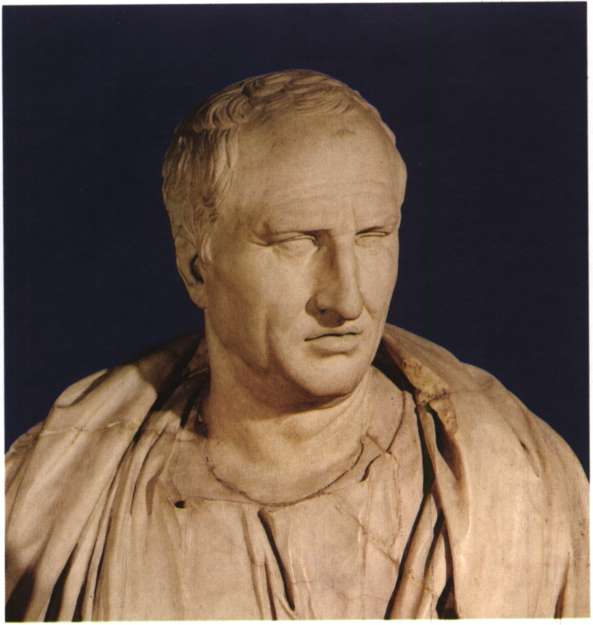 κικερων
εζησε: 106 – 43 π.Χ.
Ήταν Ρωμαίος ρήτορας, πολιτικός και φιλόσοφος.
Ασχολήθηκε με το πρόβλημα των νόμων και στα θεωρητικά του έργα (συγκεκριμένα στο «De legibus», «Για τους νόμους») και στους ρητορικούς του λόγους. Επιδίωξε μια σύνθεση – χωρίς να είναι βέβαιο ότι την πέτυχε – ανάμεσα στην ελληνική φιλοσοφική αντίληψη για τους νόμους και στη ρωμαϊκή πραγματικότητα.
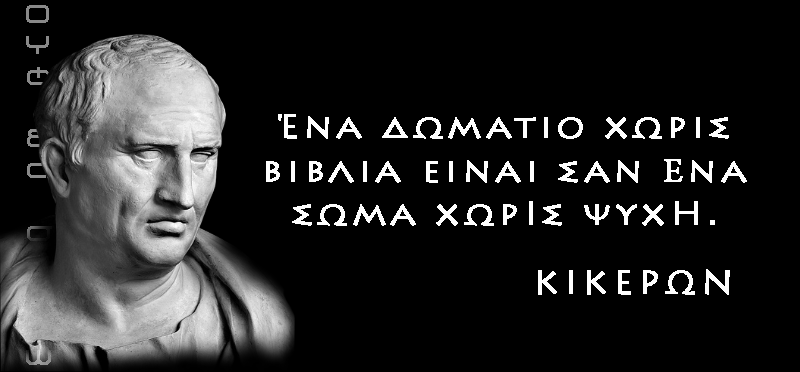 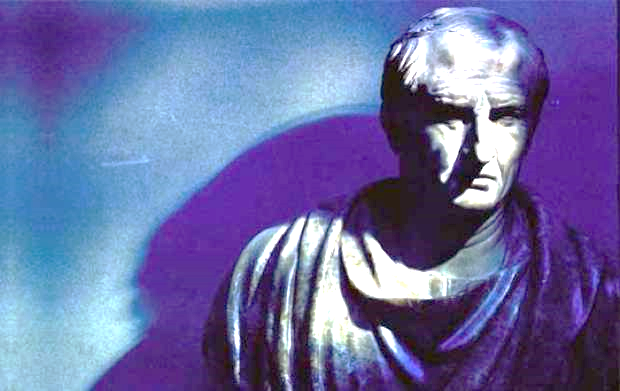 O φτωχός εργάζεται.
Ο πλούσιος τον εκμεταλλεύεται.
Ο στρατιώτης προστατεύει και τους δύο.
Ο φορολογούμενος πληρώνει και για τους τρεις.
Ο απατεώνας εκμεταλλεύεται και τους τέσσερις.
Ο μεθύστακας πίνει στην υγεία και των πέντε.
Ο τραπεζίτης εξαπατάει και τους έξι.
Ο δικηγόρος αγορεύει ξεγελώντας και τους επτά.
Ο γιατρός σκοτώνει και τους οκτώ.
Ο νεκροθάφτης θάβει και τους εννιά.
Ο πολιτικός ζει εις βάρος και των δέκα.

							Κικέρων
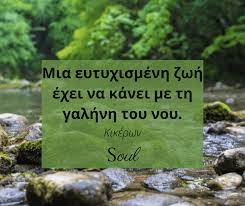 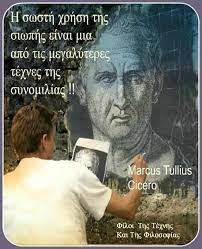 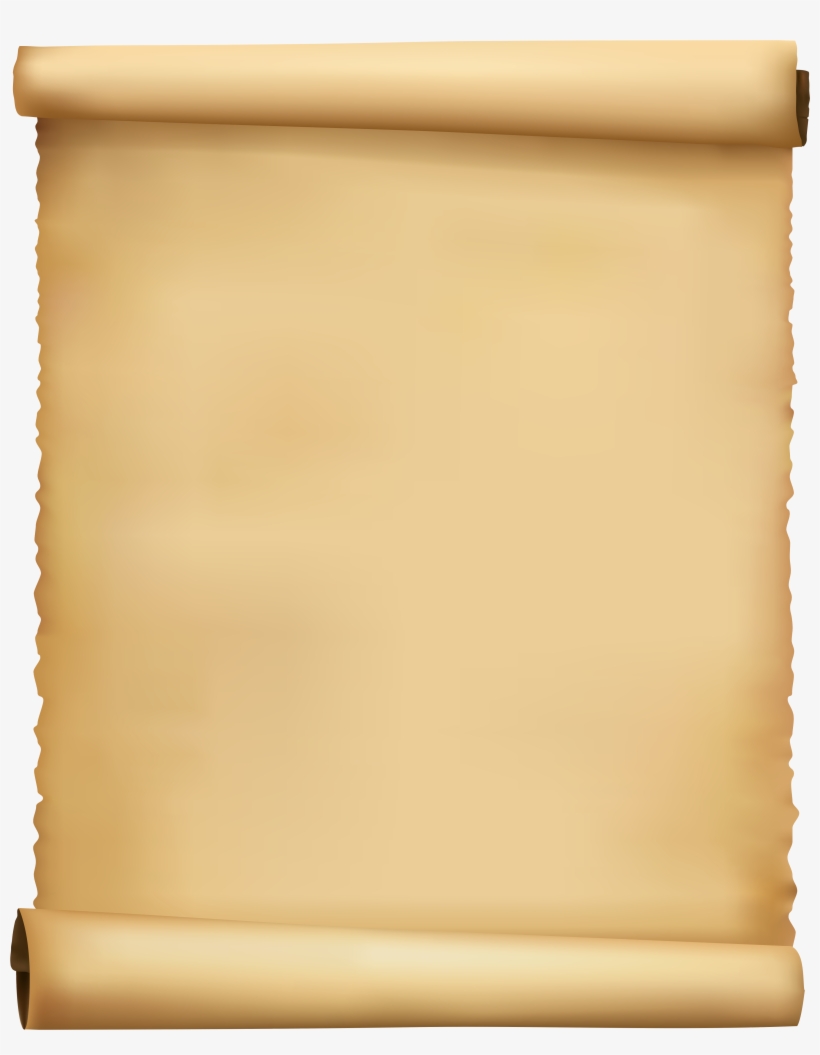 Το απόσπασμα που ακολουθεί είναι από το λόγο του 
«Pro Cluentio», που τον έγραψε το 66 π.Χ.
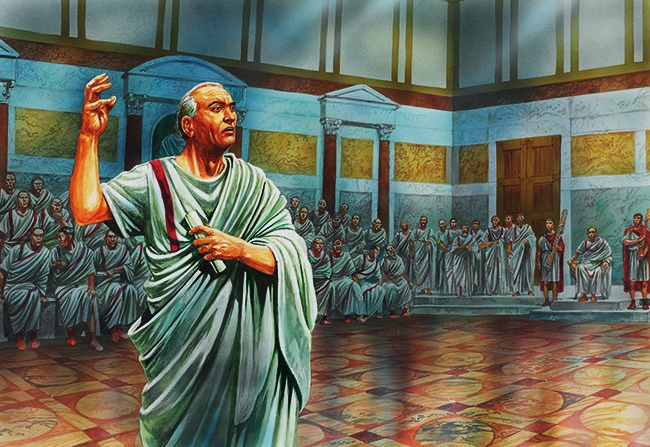 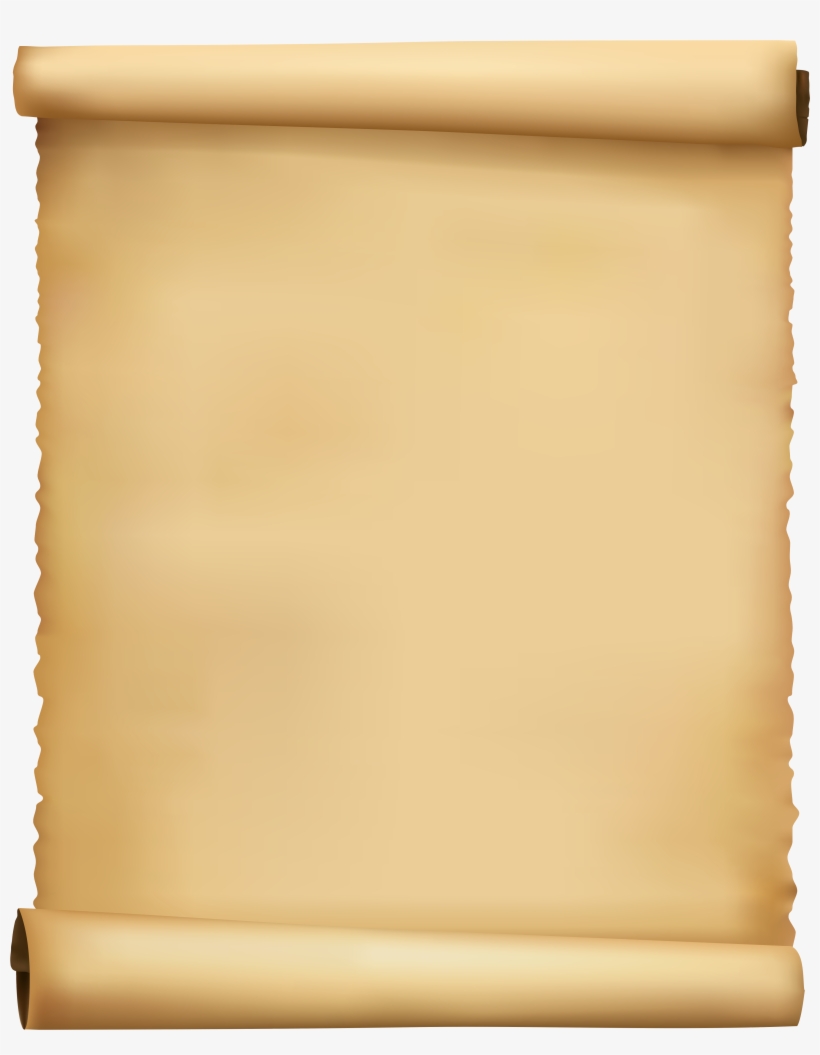 Τώρα      παμε στο κειμενο!
In eā civitāte, quam leges continent, boni viri libenter leges servant. Lex enim est fundamentum libertātis, fons aequitātis. Mens et animus et consilium et sententia civitātis posita est in legibus. Ut corpora nostra sine mente, sic civitas sine lege non stat. Legum ministri sunt magistrātus, legum interpretes iudices, legum denique omnes servi sumus: sic enim liberi esse possumus.
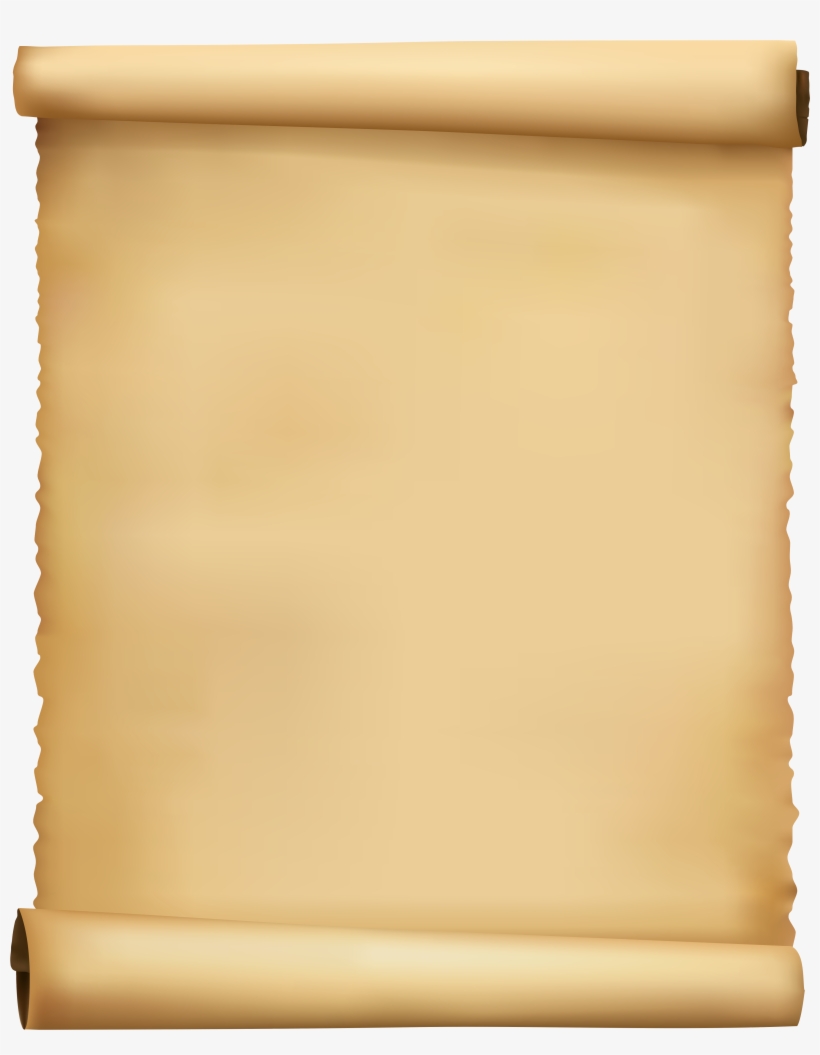 In eā civitāte, quam leges continent, boni viri libenter leges servant. Lex enim est fundamentum libertātis, fons aequitātis. Mens et animus et consilium et sententia civitātis posita est in legibus. Ut corpora nostra sine mente, sic civitas sine lege non stat. Legum ministri sunt magistrātus, legum interpretes iudices, legum denique omnes servi sumus: sic enim liberi esse possumus.
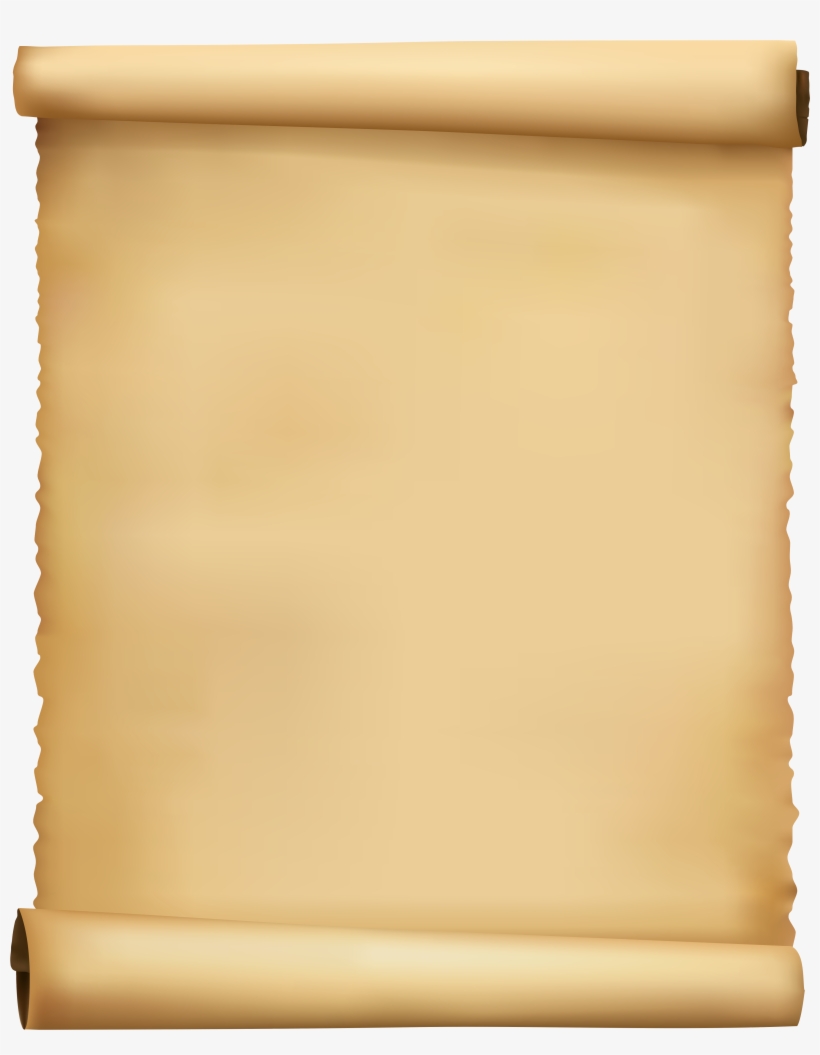 Χρωματικοσ 
Κωδικασ λεξιλογιου
Κόκκινο: Ουσιαστικά

Πράσινο: Επίθετα

Μπλε: Ρήματα

Πορτοκαλί: Προθέσεις
Μωβ: Σύνδεσμοι

Φούξια: Επιρρήματα

Καφέ: Αντωνυμίες
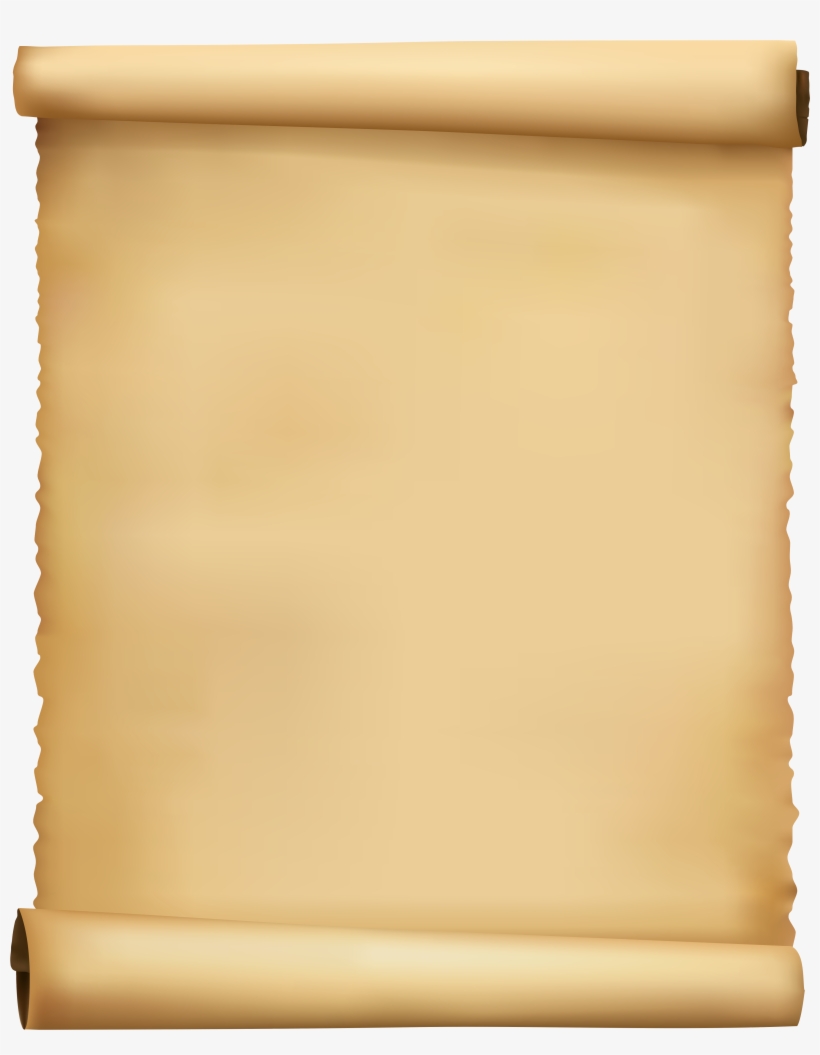 Λεξιλόγιο
civitas -ātis (θ.) πολιτεία
lex, legis (θ.) νόμος
contineo, 2 (cum + teneo) συγκρατώ·στεριώνω
bonus -a -um καλός
libenter (επίρρ.) πρόθυμα
servo, 1 τηρώ, φυλάω
enim (σύνδ. αιτ.) γιατί = γάρ
fundamentum -i θεμέλιο
lībertas-ātis (θ.) ≃ ελευθερία
fons, fontis (αρσ.) πηγή
consilium -ii (i) σκέψη
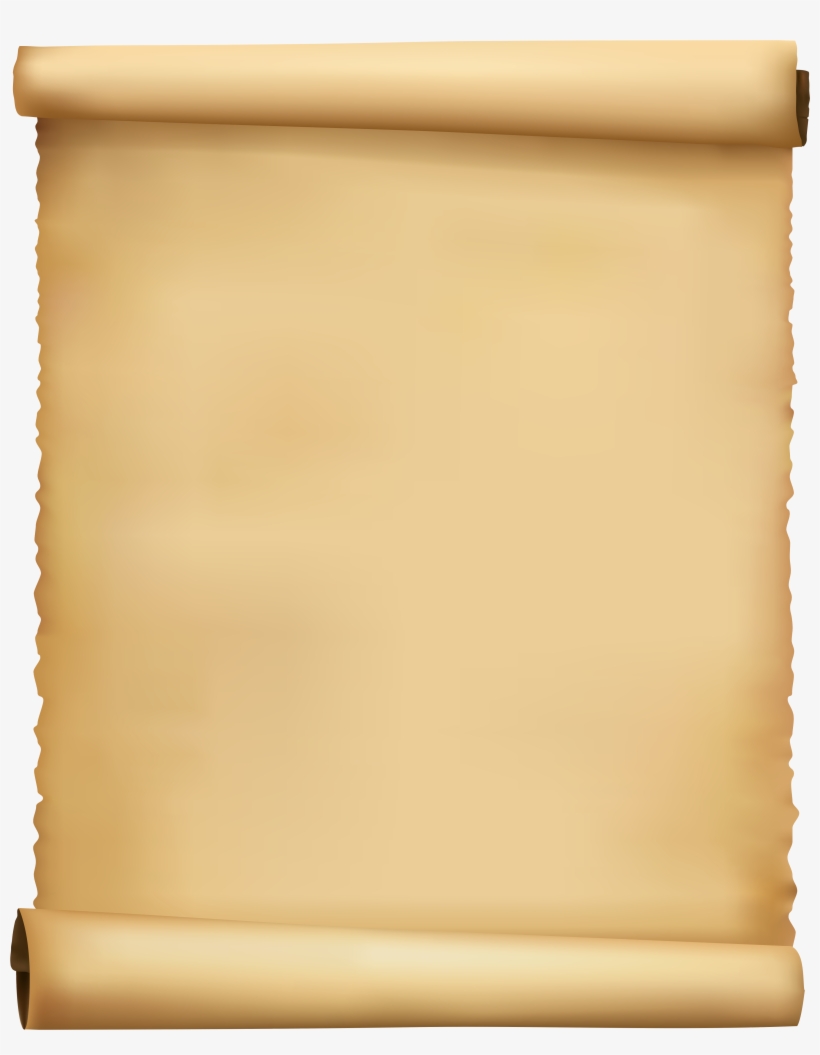 aequitas -ātis (θ.) δικαιοσύνη
mens, mentis (θ.) νους, πνεύμα
sententia -ae άποψη, κρίση, «θέση»
positus sum είμαι τοποθετημένος, βρίσκομαι
ut (σύνδ. παραβ.)..sic όπως ...έτσι
sine (προθ. + αφ.) χωρίς
sto, 1 στέκομαι, υπάρχω
minister -tri θεράποντας, υπηρέτης
magistrātus-us (δ' κλ., ον. πληθ.) οι αρχές
interpres -pretis (αρσ.και θ.) ερμηνευτής
iudex -icis (αρσ.) δικαστής
omnis -is -e (επίθ.) όλος, ο καθένας
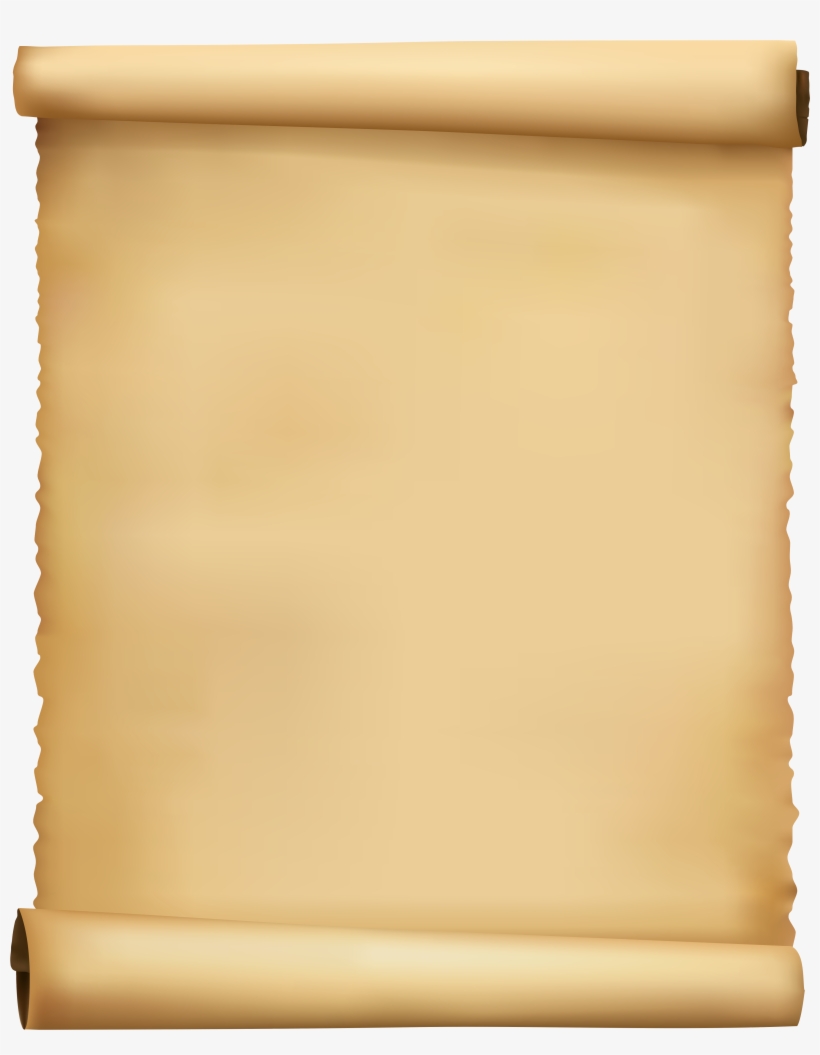 servus -i δούλος· υπηρέτης
liber -era -erum ≃ ελεύθερος
esse απαρ. του ενεστ. του sum
possum ( + τελ. απαρ.) μπορώ
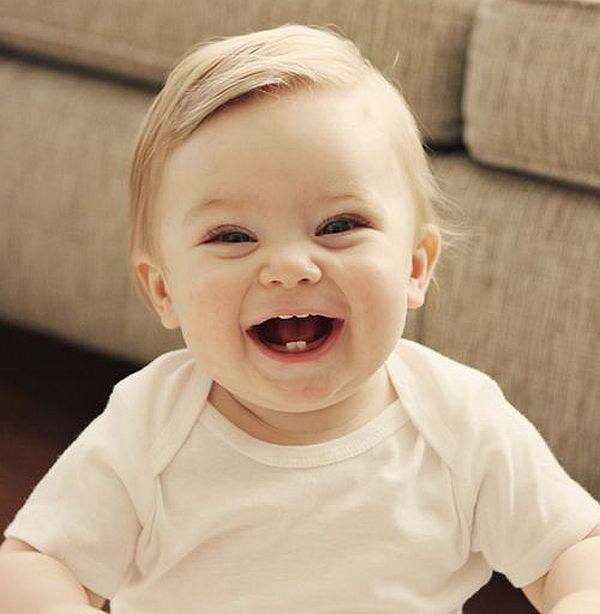 Πάμε τωρα στη μεταφραση!
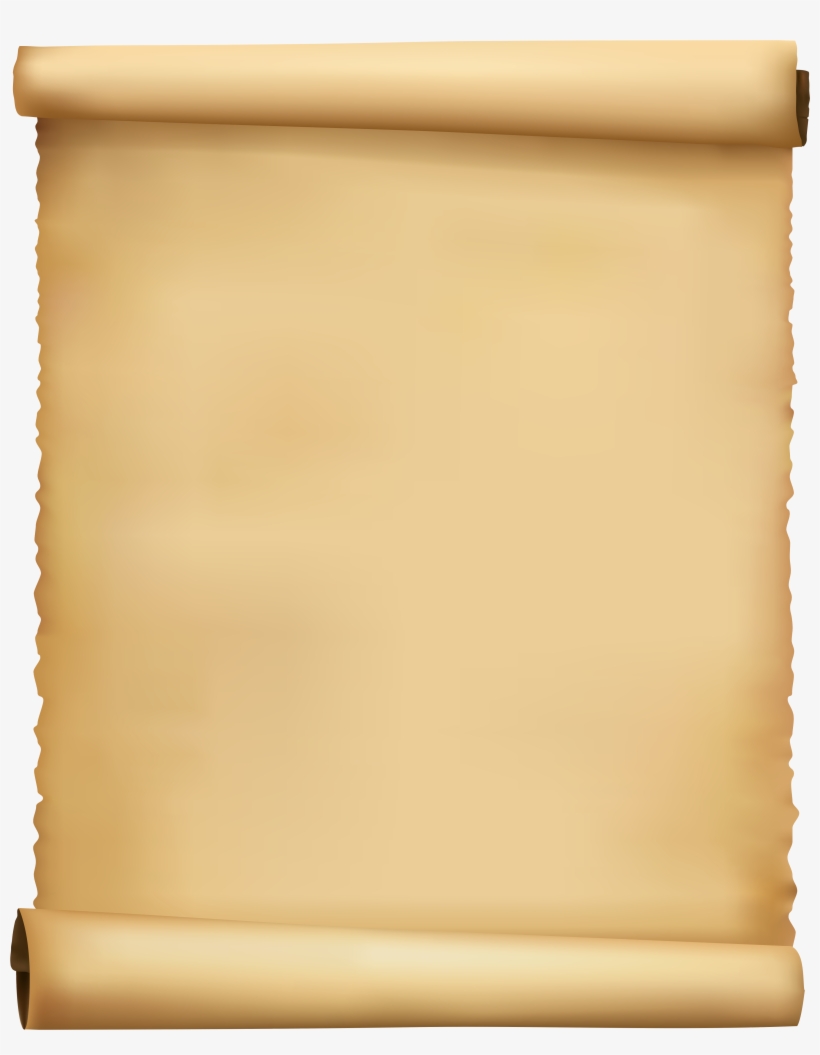 Κείμενο           Μετάφραση
In eā civitāte, 
quam 
leges 
continent, 
boni viri 
libenter 
leges 
servant.

Lex enim est
fundamentum
libertātis,
fons aequitātis.
Σε αυτή την πολιτεία
την οποία
οι νόμοι
συγκρατούν
οι καλοί άνδρες
πρόθυμα
τους νόμους υπηρετούν.

Γιατί ο νόμος είναι
θεμέλιο 
ελευθερίας
πηγή δικαιοσύνης
Σε αυτή την πολιτεία,
την οποία στερεώνουν οι νόμοι,
οι καλοί πολίτες τηρούν
πρόθυμα τους νόμους.
Γιατί ο νόμος είναι
το θεμέλιο της ελευθερίας,
η πηγή της δικαιοσύνης.
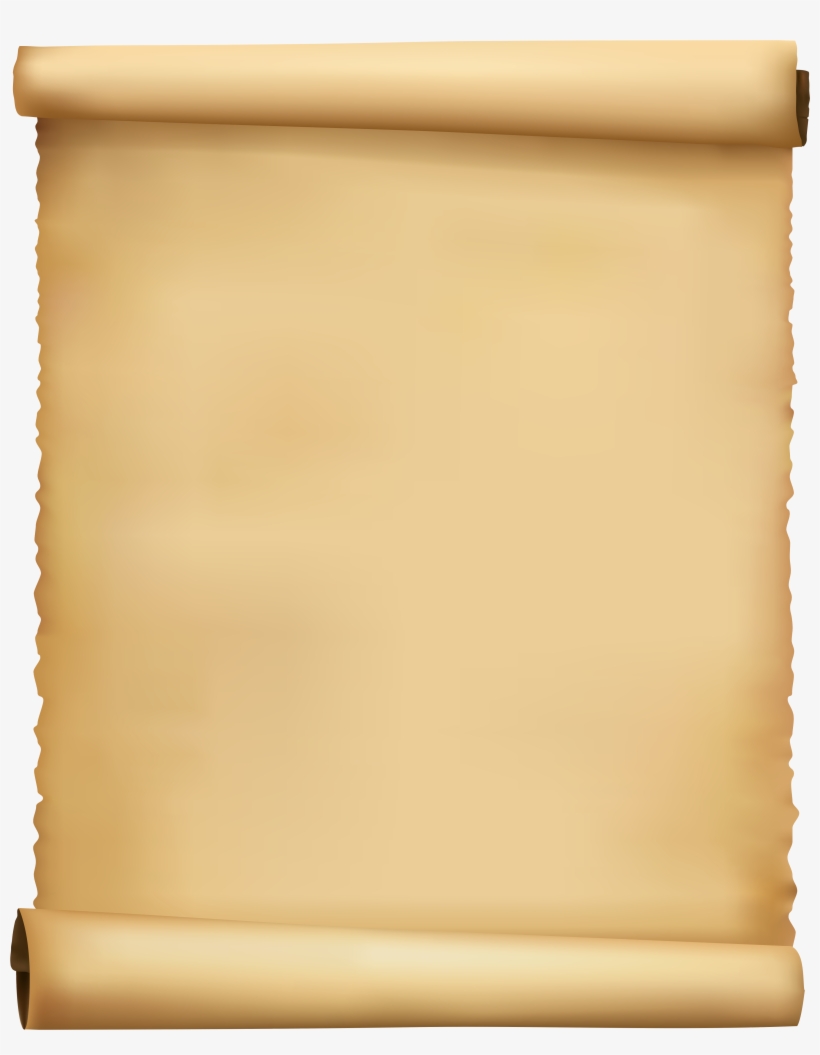 Mens et animus et consilium 
et sententia civitātis 
posita est 
in legibus.
 
Ut corpora nostra 
sine mente, 
sic civitas 
sine lege 
non stat.
Ο νους και η ψυχή
και η σκέψη
και η κρίση
της πολιτείας
βρίσκονται
στους νόμους.

Όπως τα σώματά
μας
χωρίς νου
έτσι και η πολιτεία
χωρίς νόμο
δεν στέκεται.
Ο νους και η ψυχή και η σκέψη
και η κρίση της πολιτείας
βρίσκονται στους νόμους.
Όπως τα σώματά μας
(δε στέκουν) χωρίς το νου,
έτσι και η πολιτεία
δε στέκει χωρίς το νόμο.
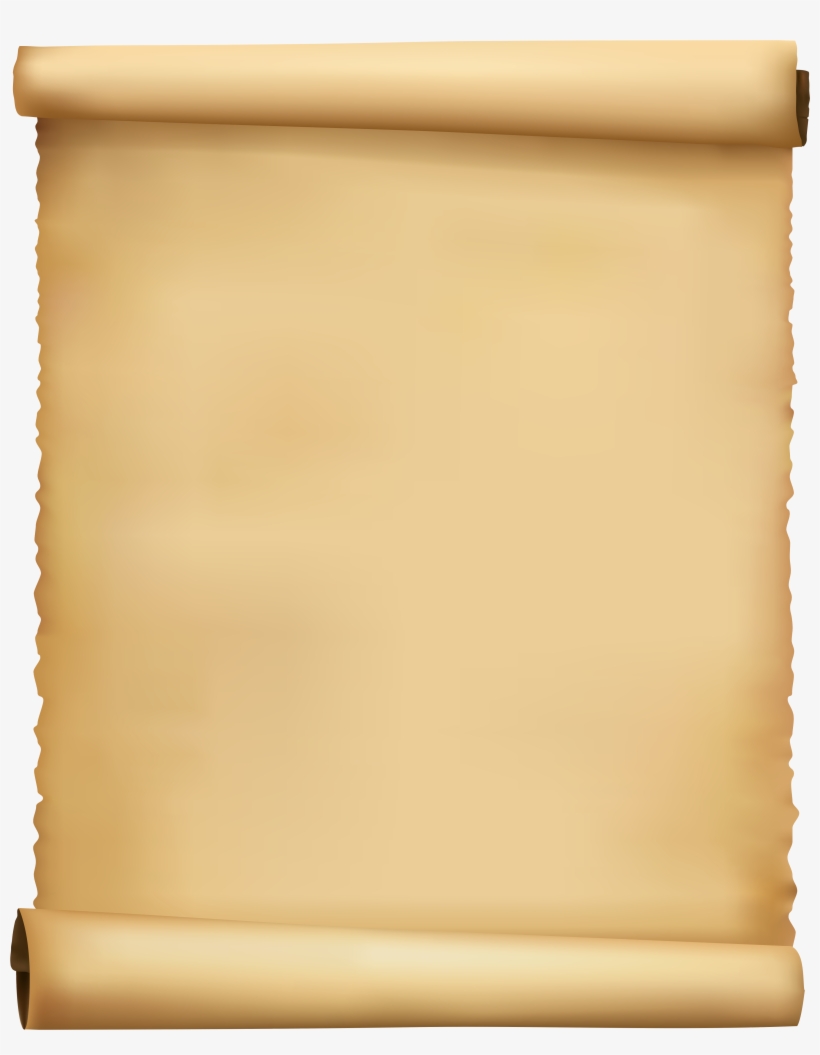 Legum 
ministri 
sunt magistrātus, legum interpretes iudices, 
legum 
denique 
omnes 
servi sumus: 
sic enim 
liberi 
esse possumus.
Των νόμων
υπηρέτες
είναι 
οι αρχές,
των νόμων
μεταφραστές
οι δικαστές
των νόμων, 
τελικά
όλοι
δούλοι είμαστε:
γιατί έτσι
ελεύθεροι
μπορούμε να είμαστε.
Υπηρέτες των νόμων
είναι οι άρχοντες,
ερμηνευτές των νόμων
(είναι) οι δικαστές,
τελικά όλοι είμαστε
υπηρέτες των νόμων·
γιατί έτσι μπορούμε
να είμαστε ελεύθεροι.
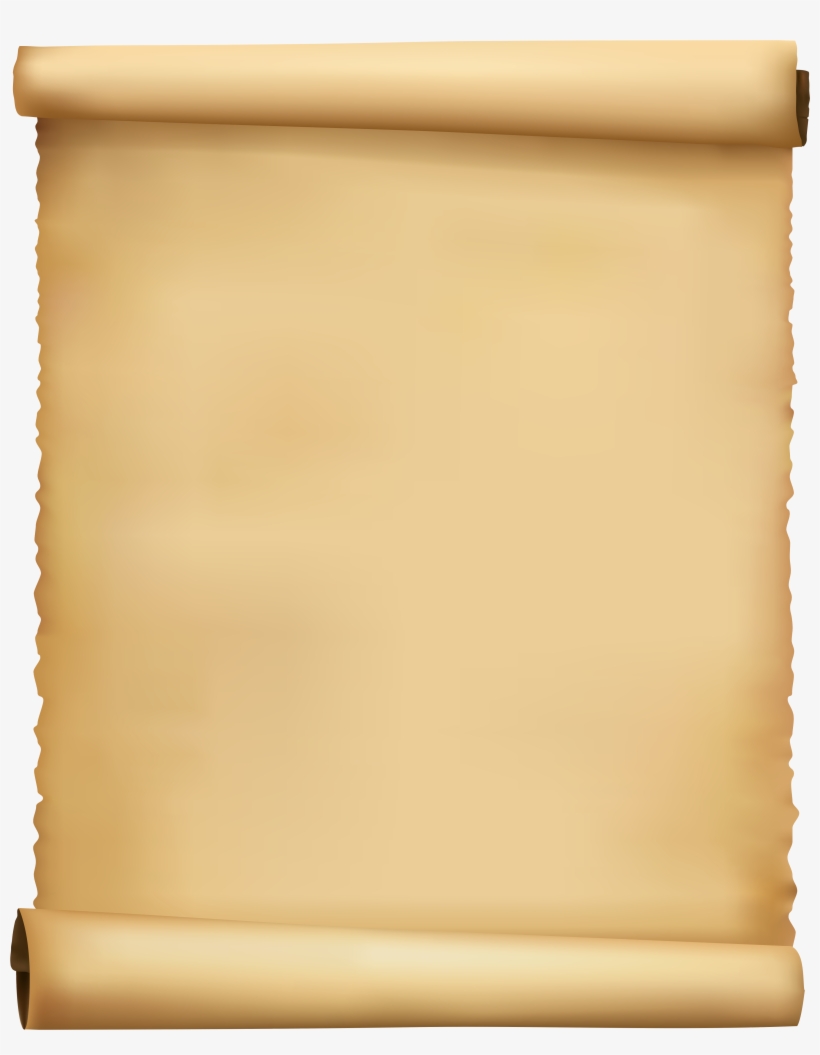 Με μια ματιά τα ΟΥΣΙΑΣΤΙΚΑ
In eā civitāte, quam leges continent, boni viri libenter leges servant. Lex enim est fundamentum libertātis, fons aequitātis. Mens et animus et consilium et sententia civitātis posita est in legibus. Ut corpora nostra sine mente, sic civitas sine lege non stat. Legum ministri sunt magistrātus, legum interpretes iudices, legum denique omnes servi sumus: sic enim liberi esse possumus.
Ovidius poēta in terrā Ponticā exulat. Epistulas Rōmam scriptitat. Epistulae plenae querelārum sunt. Rōmam desiderat et fortūnam adversam deplōrat. Narrat de incolis barbaris et de terrā gelidā. Poētam curae et miseriae excruciant. Epistulis contra iniuriam repugnat. Musa est unica amīca poētae.
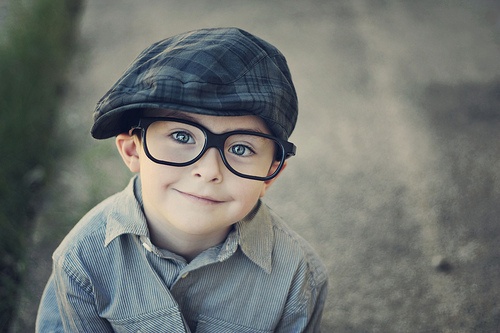 3η κλίση ουσιαστικών
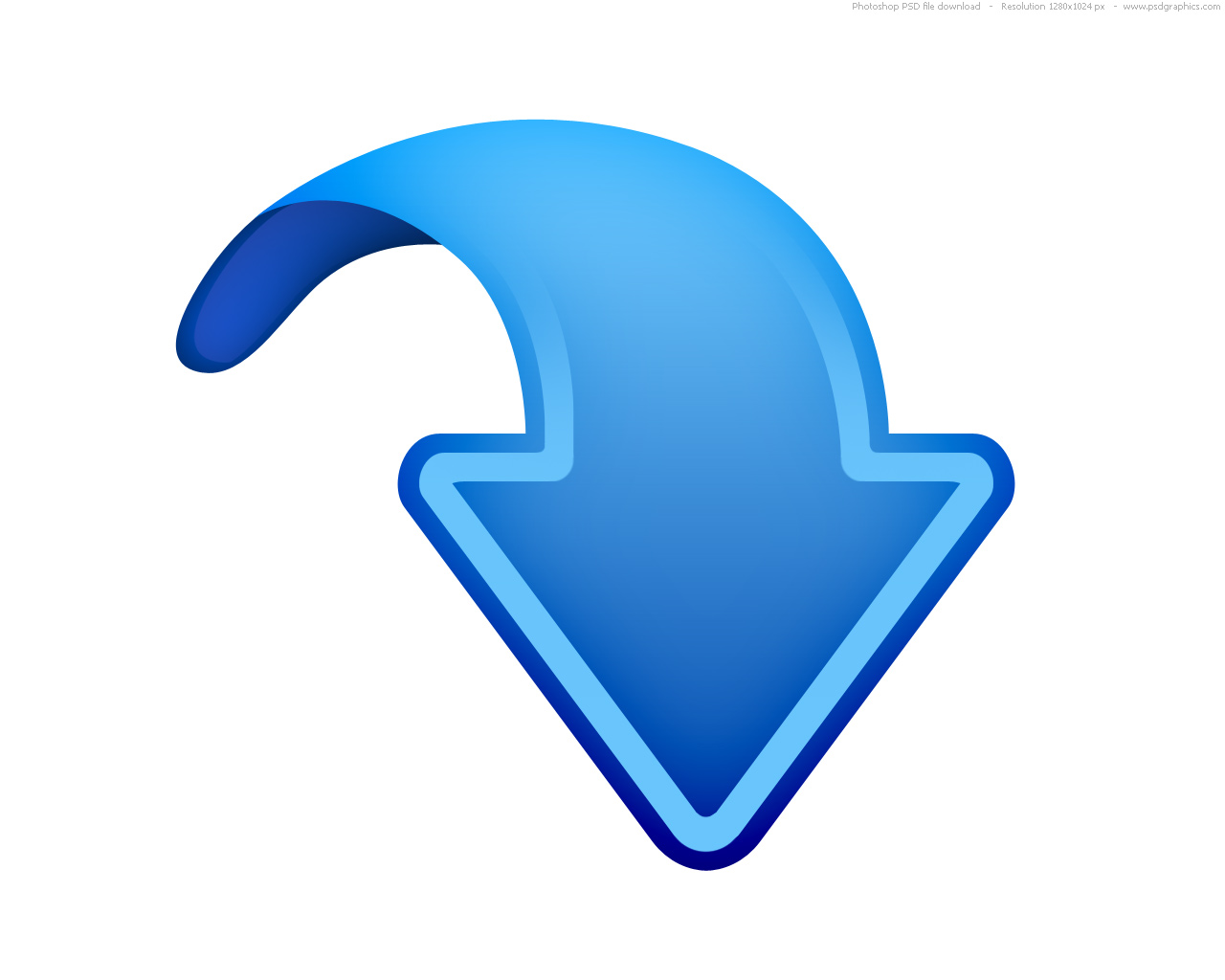 περιττοσύλλαβα
Αρσενικά
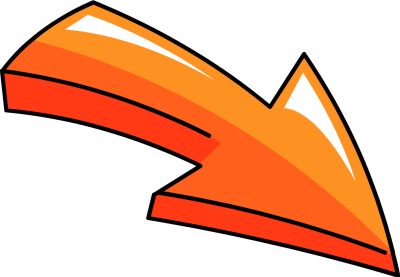 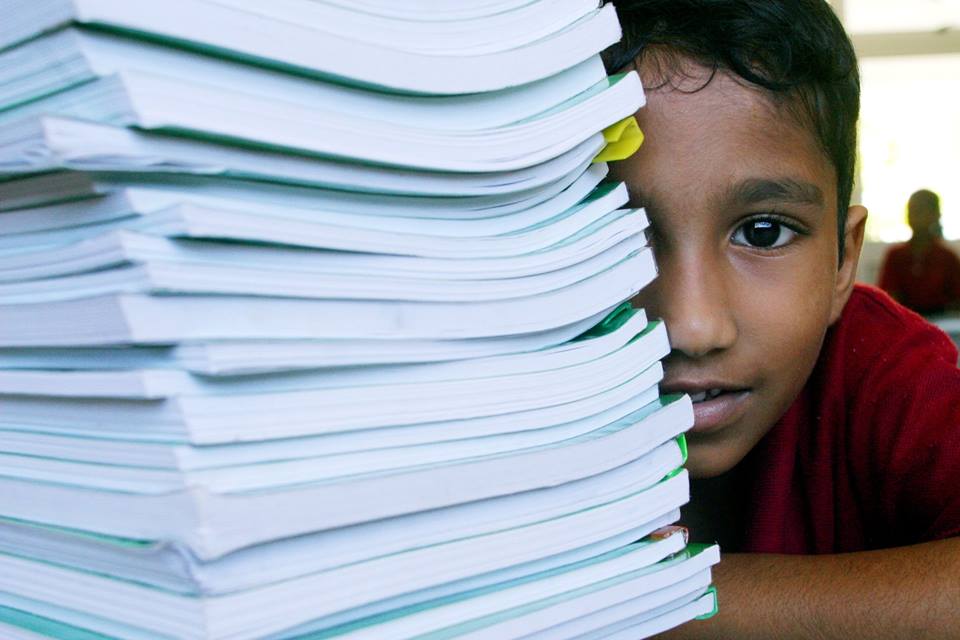 σε -or, -os, -er, -ο, -es (περιττοσύλλαβα), 
-is (γεν. -eris) 
-guis, -nis.
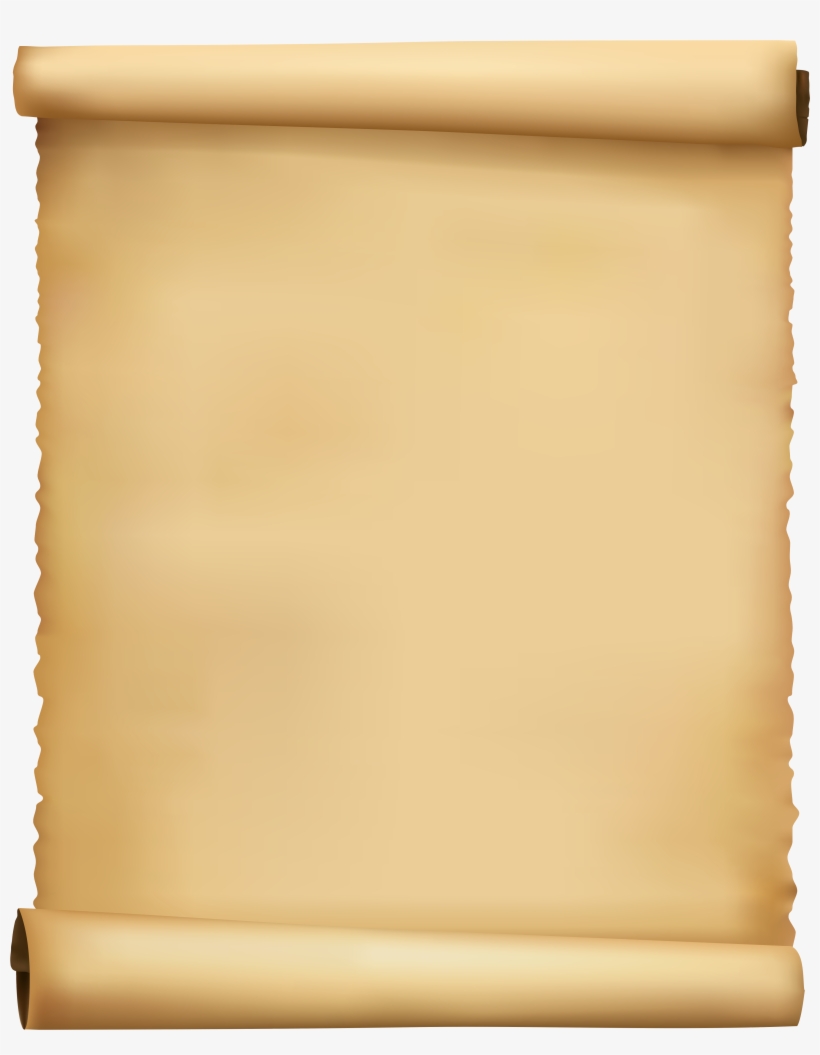 miles = στρατιώτης  αρσενικό
Ενικός
Πληθυντικός
Oνομαστική
Γενική
Δοτική
Αιτιατική
Κλητική
Αφαιρετική
miles
milit is 
milit i
milit em
miles 
milit e
milit es
milit um
milit ibus
milit es
milit es
milit ibus
Θηλυκά
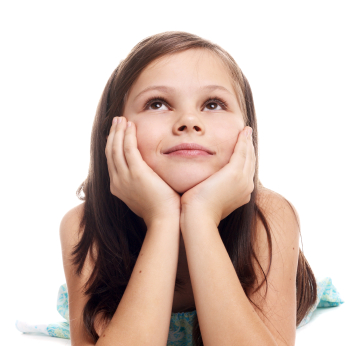 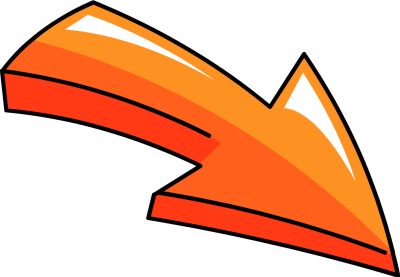 σε -x, -as, -is (ισοσύλλ.), -ēs (ισοσύλλ.), σύμφ. + s, -aus, 
-us (γεν. -tis και -dis) και όσα λήγουν σε -do, -go, -io.
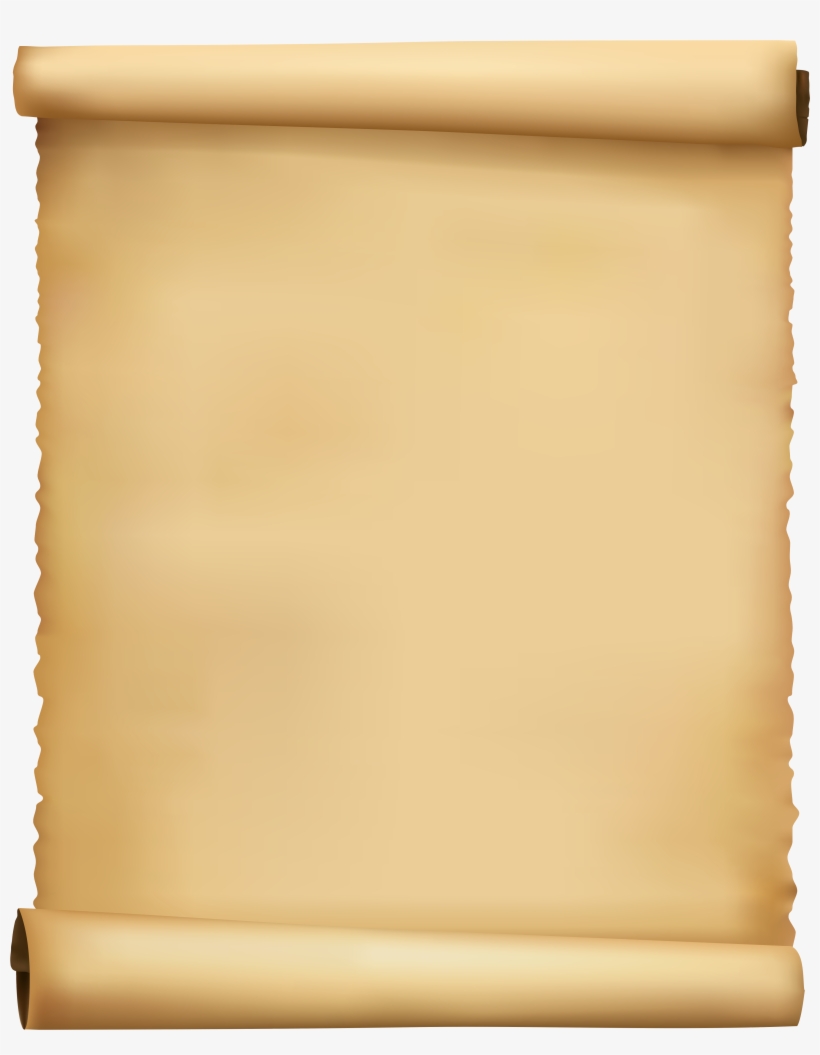 lex = νόμος  Θηλυκό
Ενικός
Πληθυντικός
Oνομαστική
Γενική
Δοτική
Αιτιατική
Κλητική
Αφαιρετική
leg es
leg um
leg ibus
leg es
leg es
leg ibus
lex
leg is 
leg i
leg em
lex 
leg e
Ουδέτερα
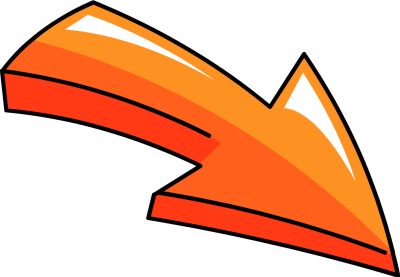 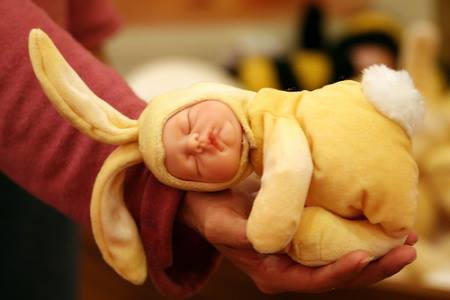 -c, -a, -l, -e, -n, -t, 
-ar, -ur, -us (γεν. -ris)
Μνημονικό τέχνασμα:
Κλίνατε 
ar ur us
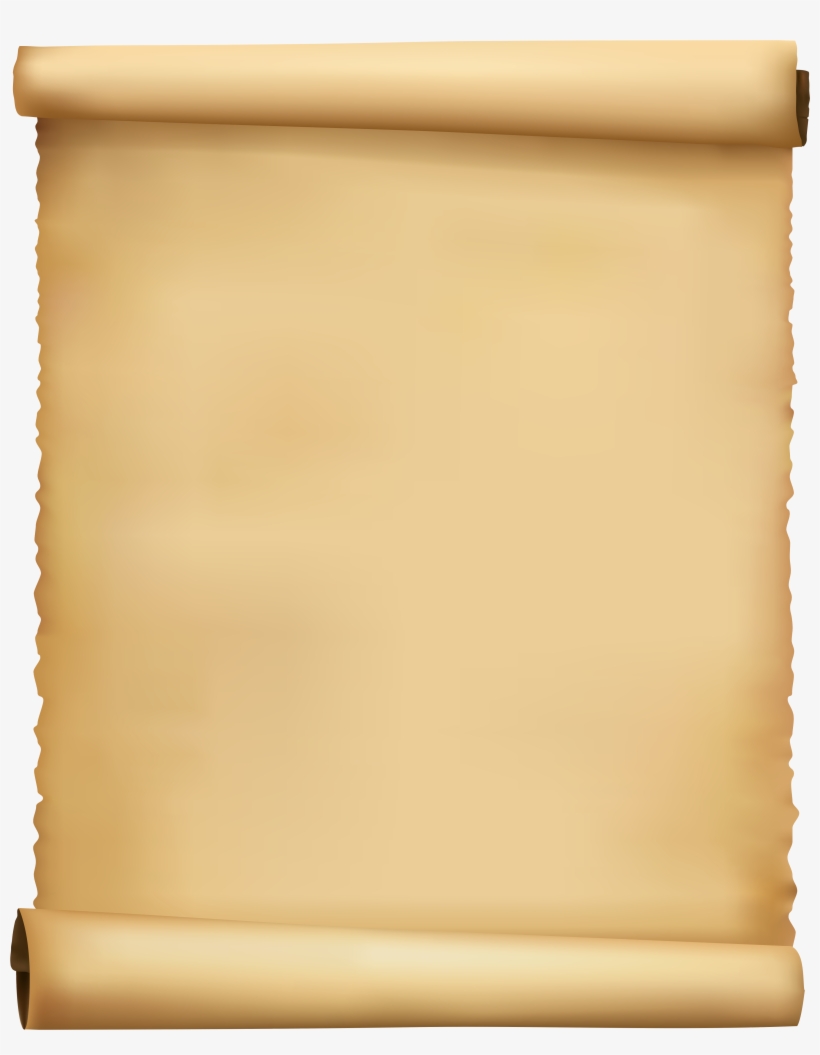 ΟΥΔΕΤΕΡΟ  3 ΠΤΩΣΕΙΣ ΙΔΙΕΣ ! !
genus = γένος
Ουδέτερο
Ενικός
Πληθυντικός
genus
gener is 
gener i
genus
genus 
gener e
gener a
gener um
gener ibus
gener a
gener a
gener ibus
Oνομαστική
Γενική
Δοτική
Αιτιατική
Κλητική
Αφαιρετική
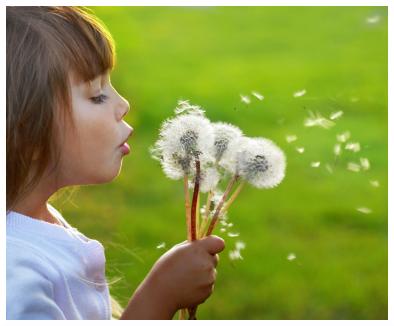 Τι θα λέγατε 
τώρα για λίγη ετυμολογία;
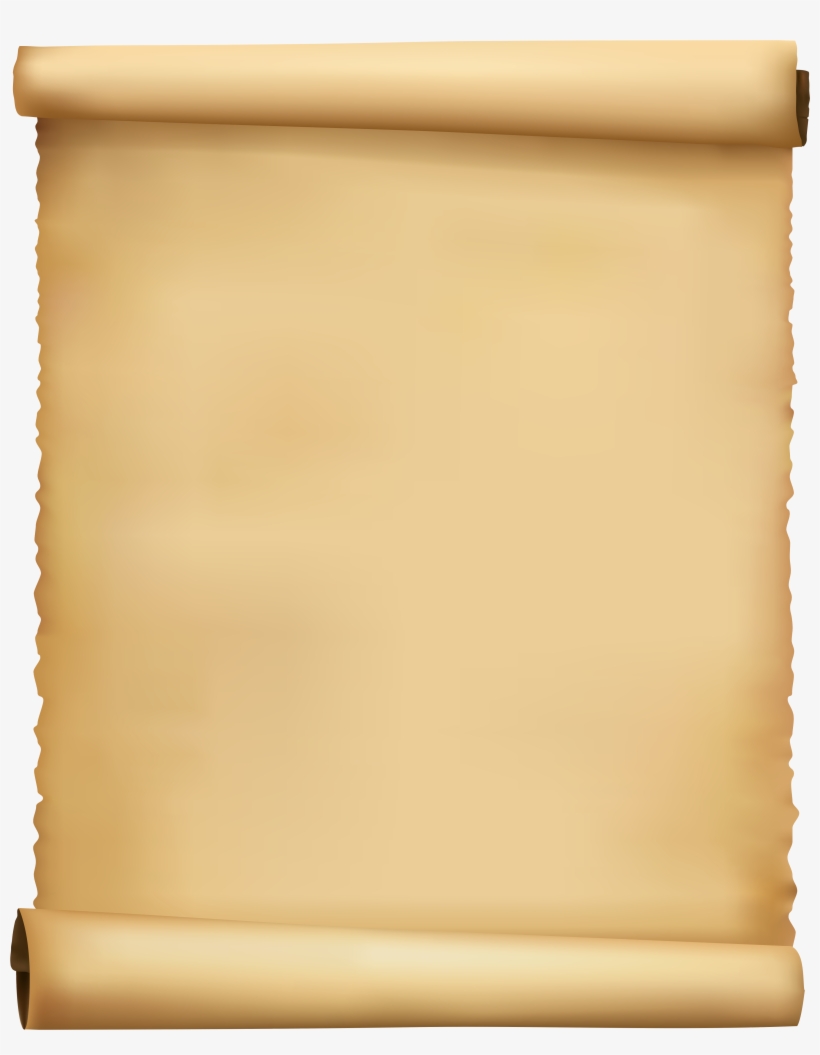 ετυμολογια
Λατινογενείς γλώσσες
Λατινικά
Ελληνικά
civil, civilian, civilization
(αγγλ.)  πολιτικός, πολίτης, πολιτισμός
civitas
lex
legislation (αγγλ.) 
           νομοθεσία
cum+teneo (contineo)
contain (αγγλ.)  περιέχω
content  περιεχόμενο
tenir (γαλλ.)  κρατώ
συντείνω, τανάλια
σερβιτόρος, σερβίτσιο,
σερβίρισμα
serve (αγγλ.)  εξυπηρετώ
server   εξυπηρετητής
service  εξυπηρέτηση
servo
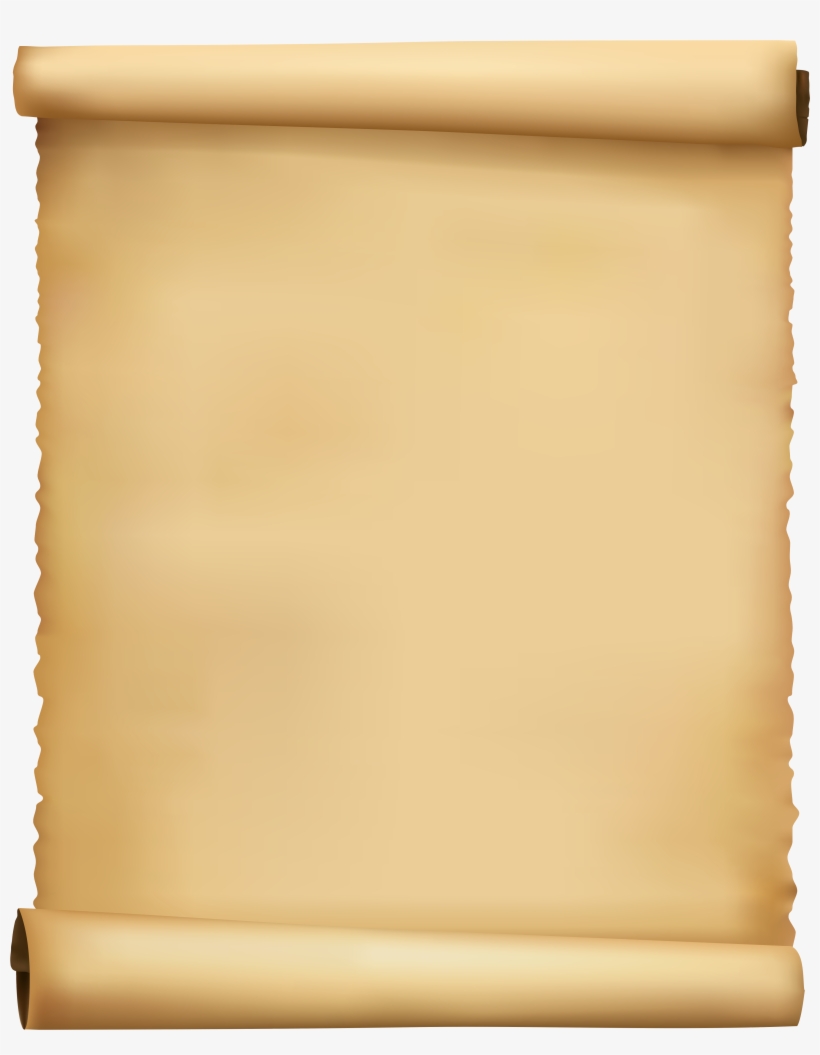 ετυμολογια
Λατινογενείς γλώσσες
Λατινικά
Ελληνικά
liberate (γαλλ.)  ελευθερώνω
liberation   απελευθέρωση
libertas
ελεύθερος
fons
fountain (αγγλ.)  συντριβάνι
mental (αγγλ.)   διανοητικός
mentalité (γαλ.)  νοοτροπία
mens
consilium
counselor (αγγλ.)  σύμβουλος
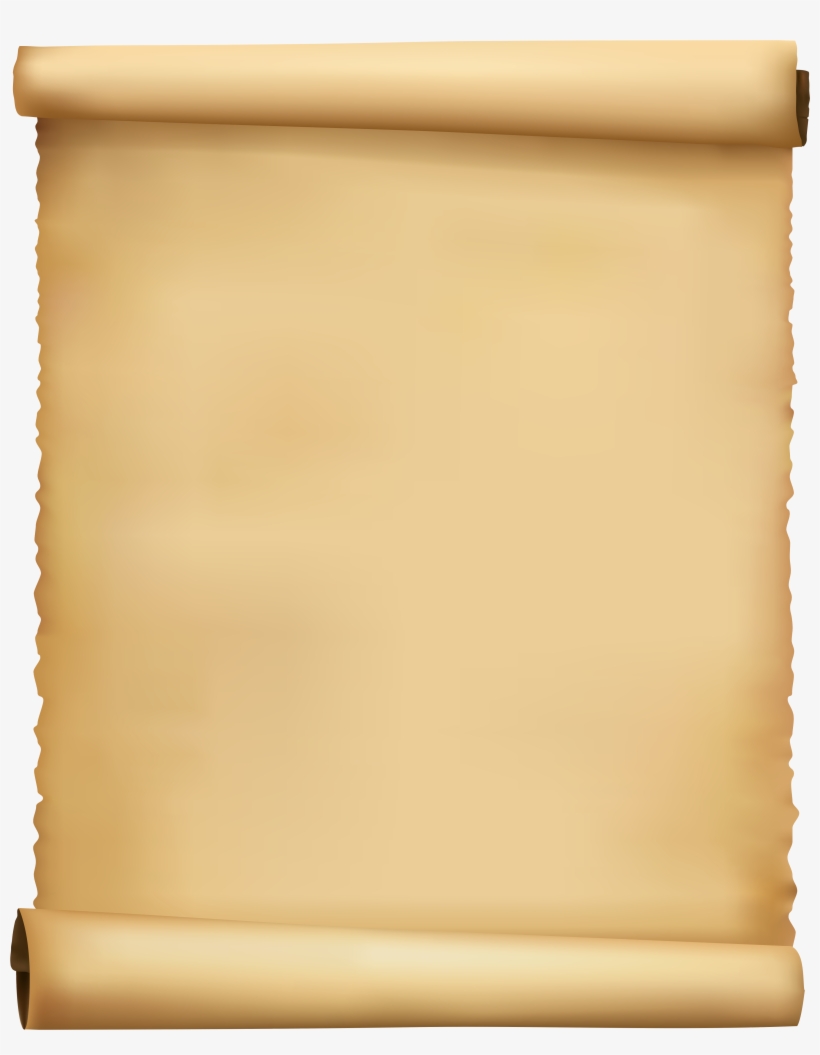 ετυμολογια
Λατινογενείς γλώσσες
Λατινικά
Ελληνικά
sententia
sentence (αγγλ.) 
             πρόταση, κρίση
posita est
position (αγγλ. γαλλ.) 
                 θέση
sine
ἄνευ
ἵστημι, στατικός, στάση
state (αγγλ.)  κατάσταση
station (γαλλ.)  σταθμός
sto
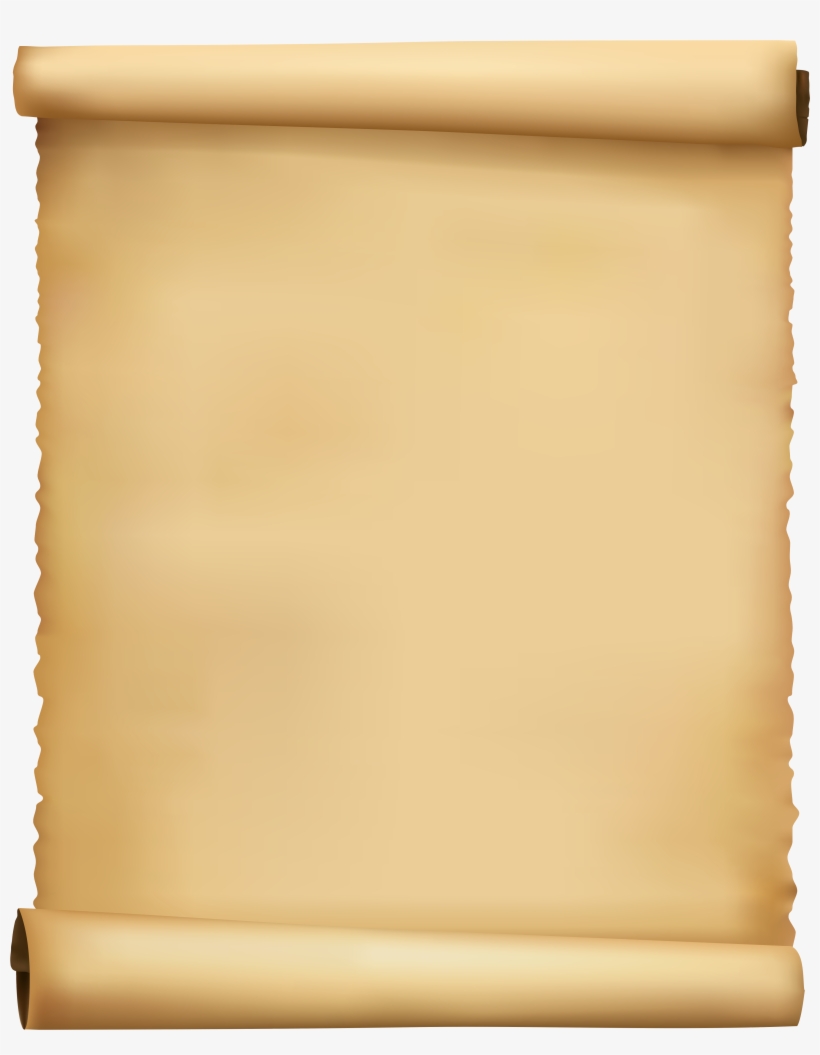 Λατινικά
Λατινογενείς γλώσσες
Ελληνικά
minister (αγγλ.)  υπουργός   
ministerial  υπουργικός
μινίστρος (υπουργός)
minister
magistratus
magister (αγγλ.)  δικαστής
interpret (αγγλ.)  ερμηνεύω  
interpretation
interpres
judge(αγγλ.)  δικαστής
judicial  δικαστικός
iudex
potent (αγγλ.)  ισχυρός
potentially  δυνητικά
possum
δεσπότης
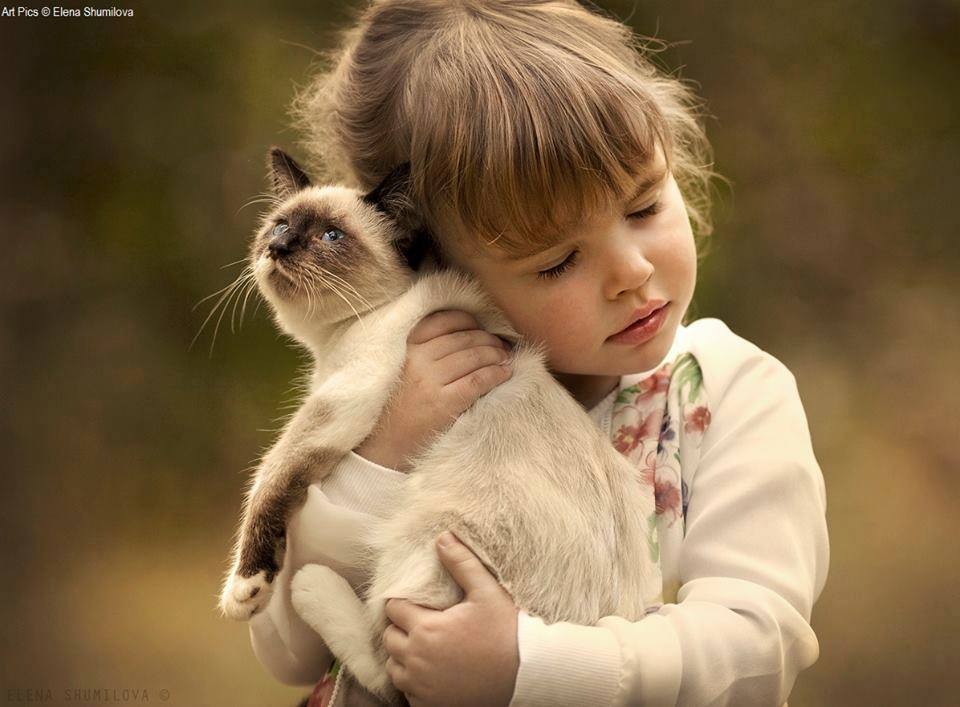 Να κλίνετε στα τετράδιά σας:
tener, puer, magister, vir, pulcher
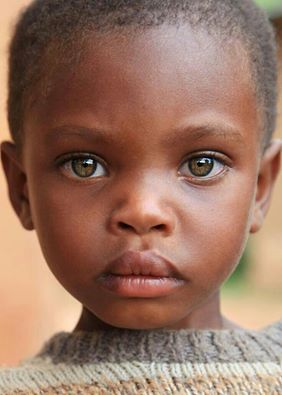 Τα λέμε στο επόμενο μάθημα!
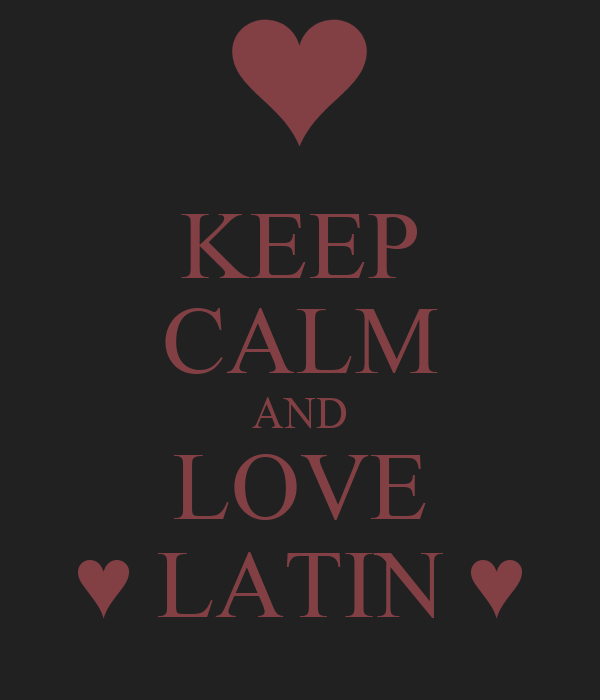